A survey of value chain studies in Asia
Dr. D.A.M. De Silva
“Supply chain” is not synonymous with “value chain”, because…
Value chains are concerned with what the market will pay for a good offered for sale
The main objectives of value chain management are to maximize gross revenue and sustain it over time
Supply chains are concerned with what it costs and how long it takes to present the good for sale 
The main objectives of supply chain management are to reduce the number of links and to reduce friction (bottlenecks, costs incurred, time to market), but
Need a good supply chain to build a value chain
Source: Michael Porter (1985)
VALUE CHAIN:  Creating value chain for fish and fishery products
Distribution




(Transport  and logistics)
Marketing




(To: Final consumer)
Production




(From: Farm or water bodies)
Production
Year round production; multi regional and international
Fresh, cut 
Service oriented customers
Fisher or shipper controlled; 
cost driven
Differentiated produce
Branding and private labels
Streamlined 
Distribution,
Acct-oriented
marketing, 
Category 
Management
Retailer controlled; revenue driven
Food fish value chains in Asia
1
Importers
Retailers
fishermen
2
Processors
Export
Retail Chain
fishermen
3
Importers
Processors
Export
Export
fishermen
Wholesaler
Retailers
4
Processor
Wholesaler
Retailer
5
Export
Processor
Re-Export
Wholesaler
Retailer
Dry dish value chain - Bangladesh
Fishers (100%)
60% Dealer
Middlemen (25%)
Middlemen (15%)
Dealer (80%)
5%
10%
5%
Dry fish producers (20%)
Dry fish producers (20%)
Low income (16%)
Middle income 
(3.5%)
Entrepreneurs (0.5%)
Feed
Industry
Wholesaler (16%)
Middlemen (3%)
Retailer (3%)
City wholesaler (14.%)
Supermarket (0.4%)
Export
(0.6%)
Imports
Retailer (14.5%)
Consumers
Source:(Shamsuddoha, 2007)
Value chain analysis – Hilsa marketing, Bangladesh
Hilsa  (Tenualosa ilisha)  – national fish
Most important single species, economically and emotionally
30% of national fisheries prodcution
88% marketed internally  for domestic consumption
12% exported to ethnic markets
Fish marketing system are complex, traditional, and less competitive
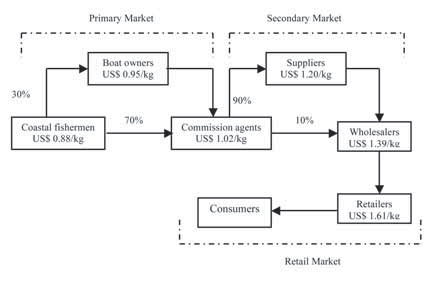 Value chain analysis -Hilsa
Primary market
Purchase price (PP)		0.88
Marketing costs (MC)	0.05
Sales price (SP)		1.02
Market margin (MM=SP-PP)	0.14 (8%)
Marketing profit (MP=MM-MC)0.09
Secondary market
Purchase price (PP)		1.02
Marketing costs (MC)	0.07
Sales price (SP)		1.39
Market margin (MM=SP-PP)     0.37 (23%)
Market profit (Mp=MM-MC)       0.30
Retail market
Purchase price (PP)		1.39
Marketing costs (MC)	0.04
Sales price (SP)		1.61
Market margin (MM=SP-PP)     0.22 (14%)
Market profit (Mp=MM-MC)       0.18
Market margin and Marketing Profit – Hilsa marketing
Source: (Ahmed, 2005)
Vietnam’s seafood industry: A socially embedded division of state owned and local Chinese owned enterprises in regional value chains?
Seafood industry is the country's third largest exporter
Dominating position on the Japanese market and market of Mainland China has increased in importance
To illustrate how the structures of value chains are embedded in lead firms as well in the supplying firms in the value chain
State owned enterprises (SOEs) and the local Chinese dominated private seafood sector
Nature of the value chain as shaped by the institutional environments and the social actors, who give specific attributes to the different nodes of the chain in local, national, regional and global spaces
Shrimp Value chains are three types:
1. Local Chinese Owned Pvt. Companies: 
      i. Marginalized in HACCP standard procedure
      ii. Minor group of enterprises succeed to upgrade to HACCP
2.  State Owned Enterprises /SOE

***Overseas Chinese dominated shrimp value chains***
Shrimp value chain: SOE or Local Chinese owned pvt. Co.
Aquaculture
Traders
Processors
Retailers
Source: Lindhal, 2005
Local Chinese Owned Pvt. Companies vs SOEs
Forward linkages with farmers
Provide feed, capital, antibiotics and other inputs to farmers
Price is higher  (15%)
Use new technology; IT, market information, certification
New processing plants
Long term supplier contracts
Use ethnic networks to market products
Strong ties with diaspora
Shrimp value chains to Japanese market
Farmers
Processors
Traders
Retail chains in Japan or
Trading Houses
Trading houses in Hong Kong & Singapore
Processors in Japan
Retailers
Source: Lindhal, 2005
Overseas Chinese dominated shrimp value chains
1. Local Chinese Owned Pvt. Companies
Use regional relationships to enhance ; 
    market power, coordinating skills, market penetration, brand establishment, & entering into high value markets
 2. Minor group of enterprises succeed to upgrade to HACCP
Use relationship in Diaspora communities to clear branding strategies, contact variety of regional and global retailers, developed market linkages through ICT
Products to ethnic markets: low level of value addition and traditional tastes, flavours, methods...
Similarities of fish marketing systems in developing vs developed countries
Both have to face the same basic challenge of providing safe food of right type and quality, to right place to right people those who are willing and able to pay
Market composed of mixture of local and imported fish and fishery products
Complex panorama of actors, enterprises and institutions
Important role of supermarkets in fish and fishery product retailing
Presence of hotel restaurant and institutional channels, and therefore some food service suppliers
Increasing role of regulations and standards
Differences of fish marketing systems in developing vs developed countries
Vastly different scale at system and enterprise level
Percentage of product handled formally lower in less developed countries
Share of fresh versus processed or manufactured much higher in less developed countries than emerging or developed countries
Supermarket share is rising still and fast in less developed countries to detriment of smaller retailers and wholesale markets
Challenges for developing country suppliers in general
Choosing between commodity and specialty markets
Retaining and expanding market access
Gaining and holding a position in lucrative value/supply chains
Penetrating, holding, expanding better markets
Raising productivity and competitiveness  
Increasing value added
Dealing effectively with emerging standards
PESTLE analysis
Is a useful tool for understanding the “big picture” of the environment in which industry is operating and environmental understanding will bring the advantage of the opportunities and guide to minimize the threats
PESTLE components are;
 P-Political
E – Economic
S – Social
T – Technological
L -  Legal
E - Environment
Drivers and governors of change on the demand side…
Demographics:  growth rate; age distribution; ethnicity; race; geographic distribution; extent of travel; exposure to food-related information and retailer promotion 
Consumer preferences: price vs. quality/condition; convenience; year-round availability; variety; nutritional content; safety; greenness; fair trade; luxury goods
Buyer specifications:  volumes; presentation; labeling;  private standards; certification; price point; service 
Technology: marketing information systems; category management methods; progress in supply chain management; transport and handling advances
Regulatory change:  official standards and associated certification; labeling (nutrition, COOL, allergens); market access; environmental protection; OSHA; labor rights; animal rights   
Market access: tariffs; quarantine restrictions; other non-tariff trade barriers (NTBs) 
Factor costs in distribution and retailing: energy; transport; labor 
Economic growth trends: GDP; disposable income; levels and use of consumer credit; inequality of wealth
Drivers and governors of change on the supply side…
Product/market conditions: effective demand; prices; competition
Procurement practices: value chain integration; compliance with private standards; preferred supplier arrangements; new terms of sale
Factor prices and availability for production and shipping: land; capital; labor; energy; transport 
Producer preferences: overall investment per crop area; price levels and their variability; production risk
Technology: marketing information systems; supply chain management; quality assurance regimes; transport and handling technologies; post-harvest and production technologies 
Regulatory change:  capacity to deal with market access  requirements and standards; dealing with local and national restrictions on land use, inputs, labor contracting and treatment 
Demographics: availability of seasonal labor; existence of a local market for seconds and an urban market for export-quality product
Conclusions and Implications
Different institutional contexts of end-markets are linked to different forms of coordination and control of value chains
Economically and socially important species and value chains are differ widely across Asia
Networks both local and regional enhance the value addition
Need to develop  vision on: learning, investment, market access, sales, and exports
Make sure the policy environment as favorable as possible, but don’t assume that will be enough
Identify and support promising value chains with assistance at key point in the supply chain based on collaborative analysis of challenges, joint definition of priorities, and expert assistance from industry-experienced people
Take a cluster approach only as the starting point for value chains, not as an end in itself.
5. Concentrate on competitiveness and productivity 
6. Look for and exploit multiple ways to add value once initial success has been attained with a single deal
7. Seek sustainability within value chains, not in the development programs or projects
8. Recognize that some keys to success require mainly public sector intervention, others only private, and some a mixture of the two 
9. Seek private sector alliances at all stages of supply and value chains
Thanks!